OT
群同态第二定理
181250125 舒恪晗
回顾：正规子群
左陪集关系
设H是群G的子群，定义G上的二元关系R如下：a,bG, (a,b)R当且仅当b-1aH
R是G上的等价关系
自反性：aG, a-1a=e
对称性：注意a-1b= (b-1a)-1
传递性：如果b-1aH, c-1bH, 则
c-1a=c-1(bb-1)a=(c-1b)(b-1a)H
[a]R=aH
x[a]R  aRx  x-1a=hH  a=xh  x=ah-1 aH
回顾：商群
群同态基本定理
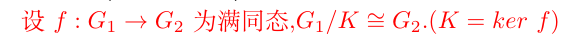 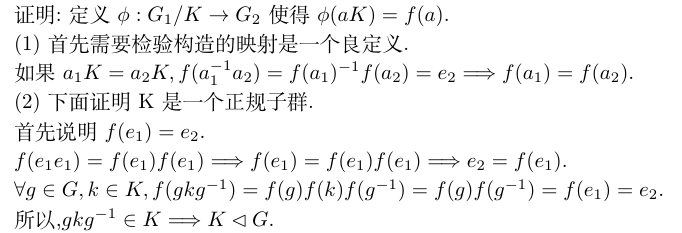 群同态基本定理
群同态第二定理
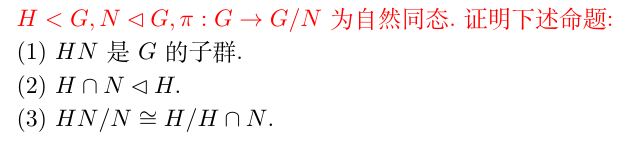 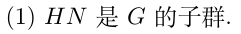 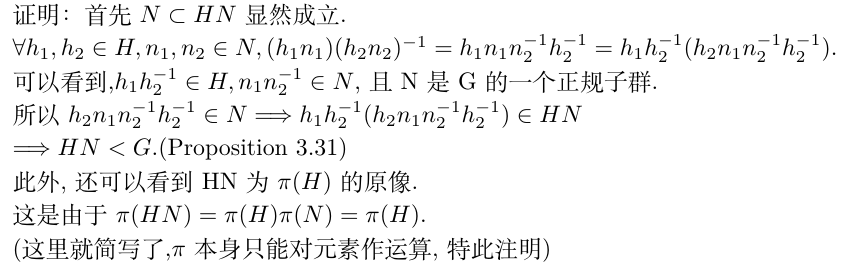 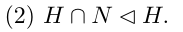 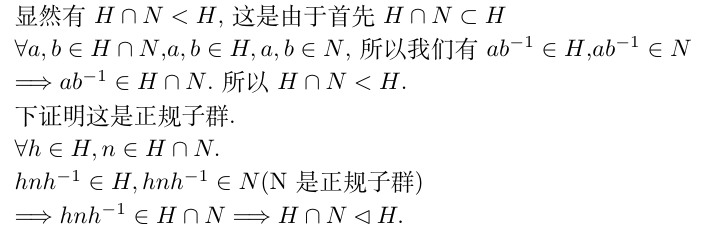 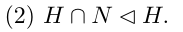 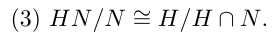 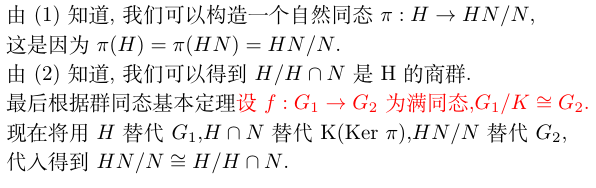